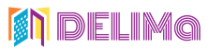 Exploration DELIMa
https://d2.delima.edu.my/
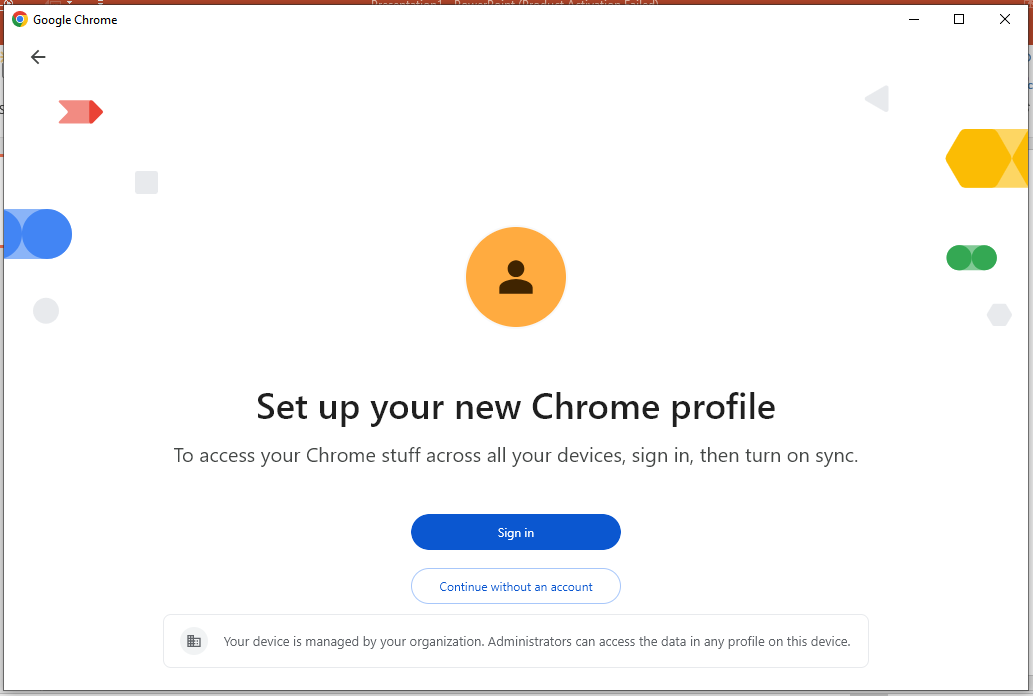 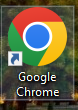 Double click Google Chrome icon
Click
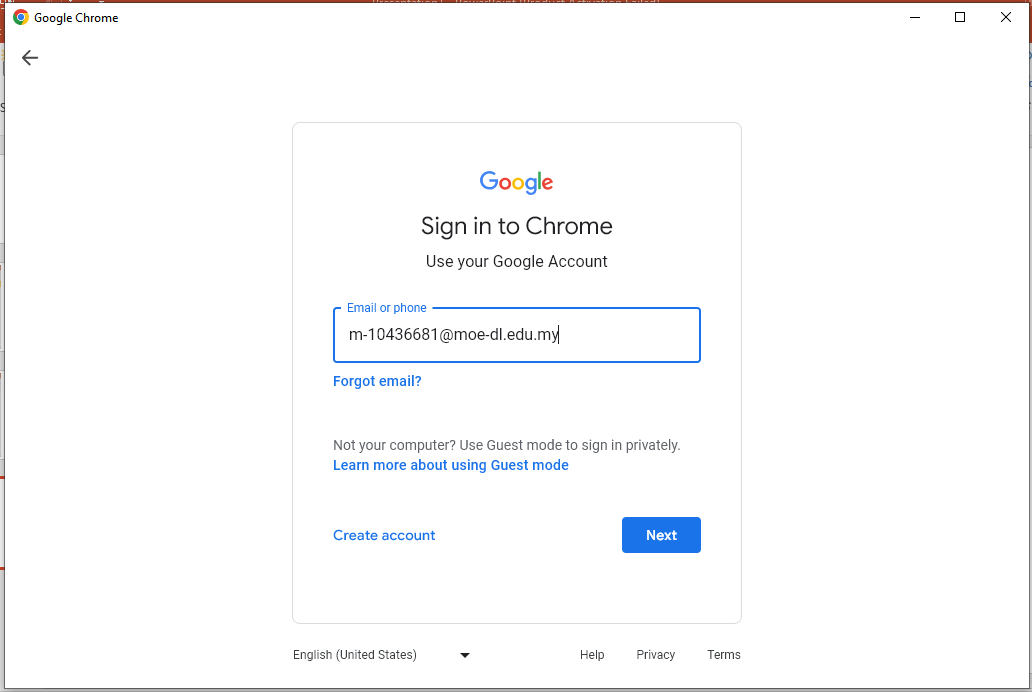 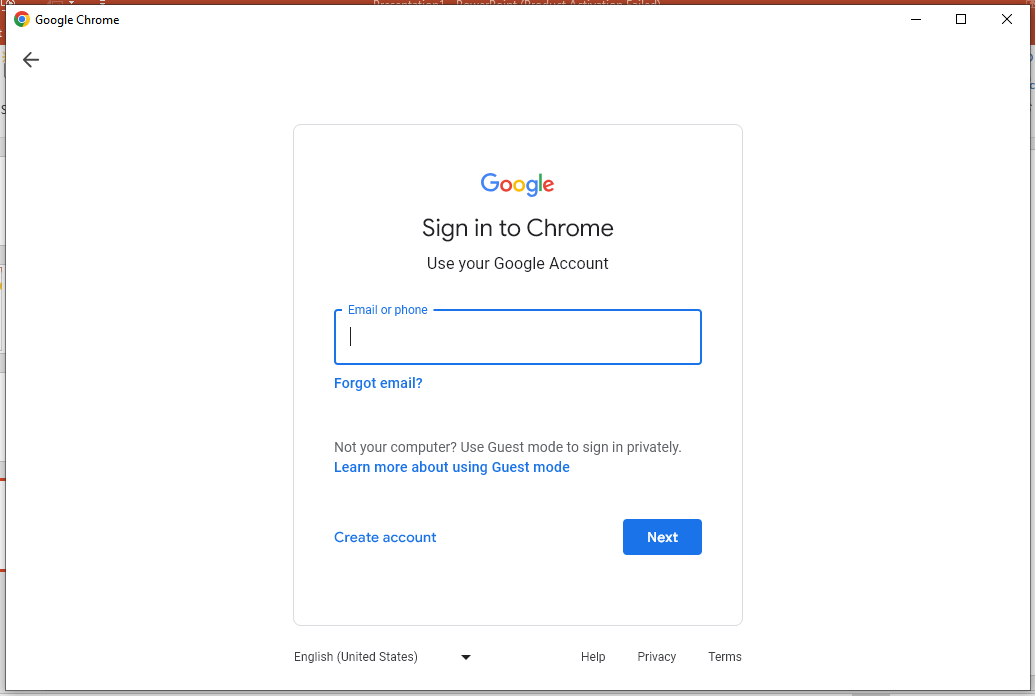 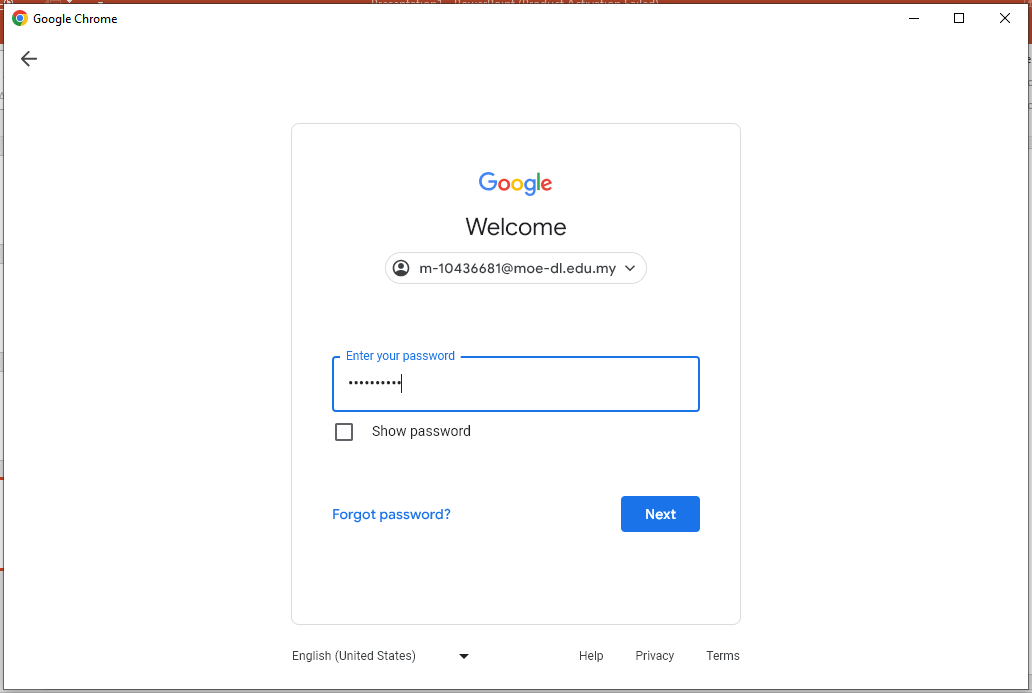 Key in password
Insert DELIMa address
Click
Click
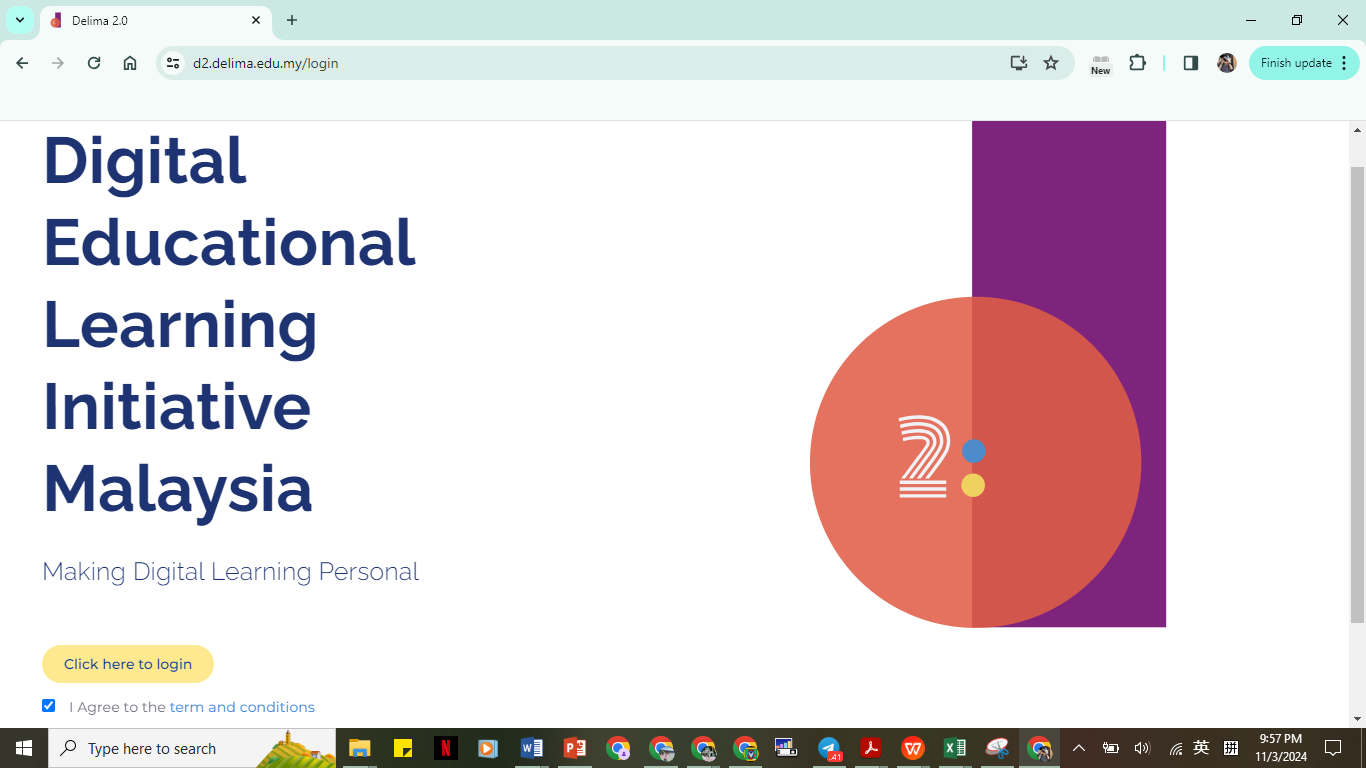 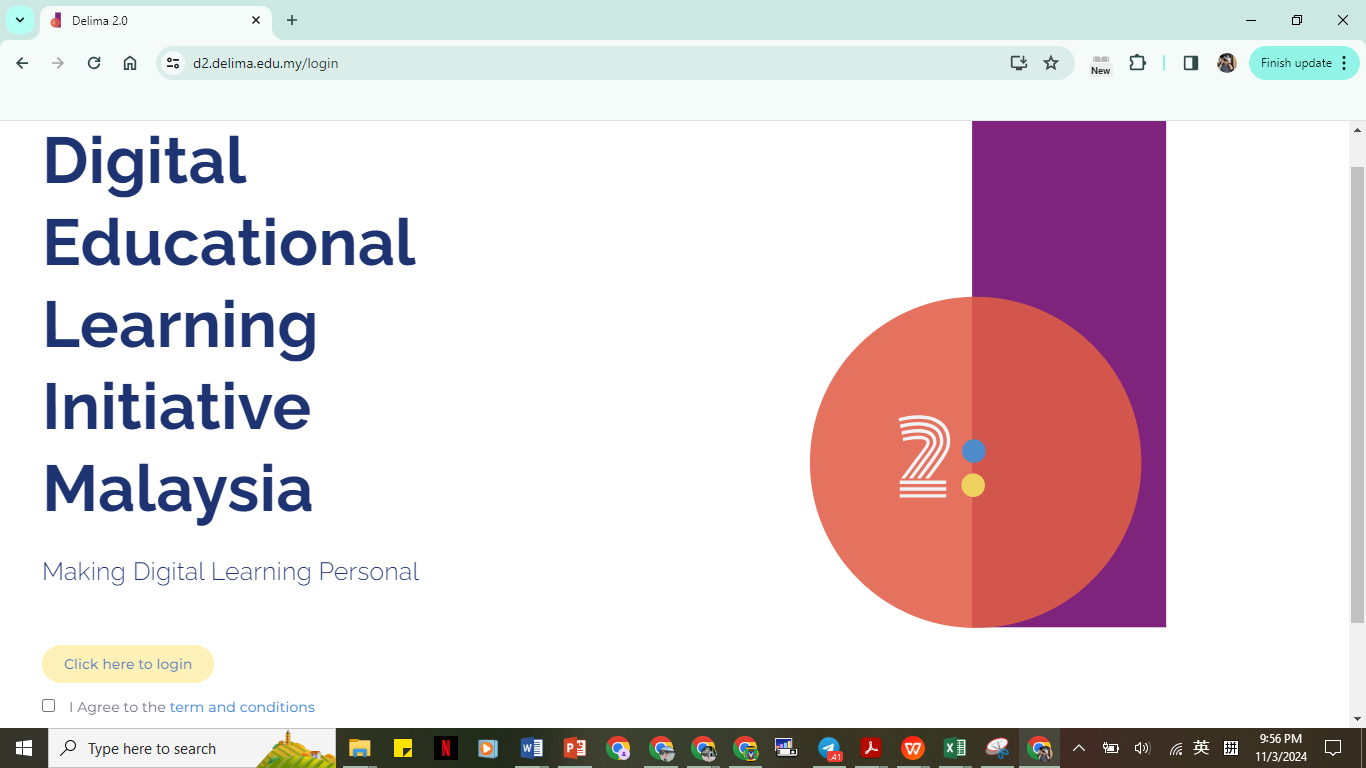 Click 2
Click 1
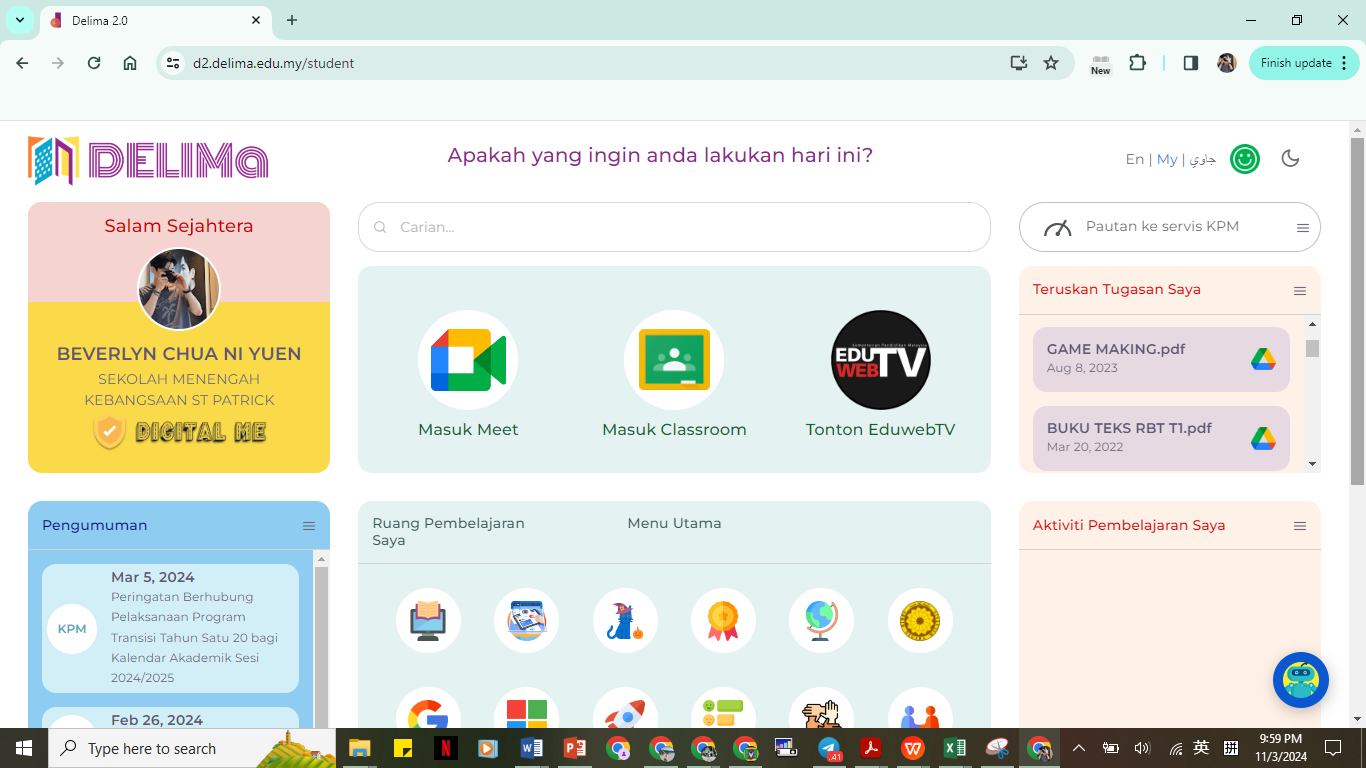 DELIMa Interface
Cha Eun Woo
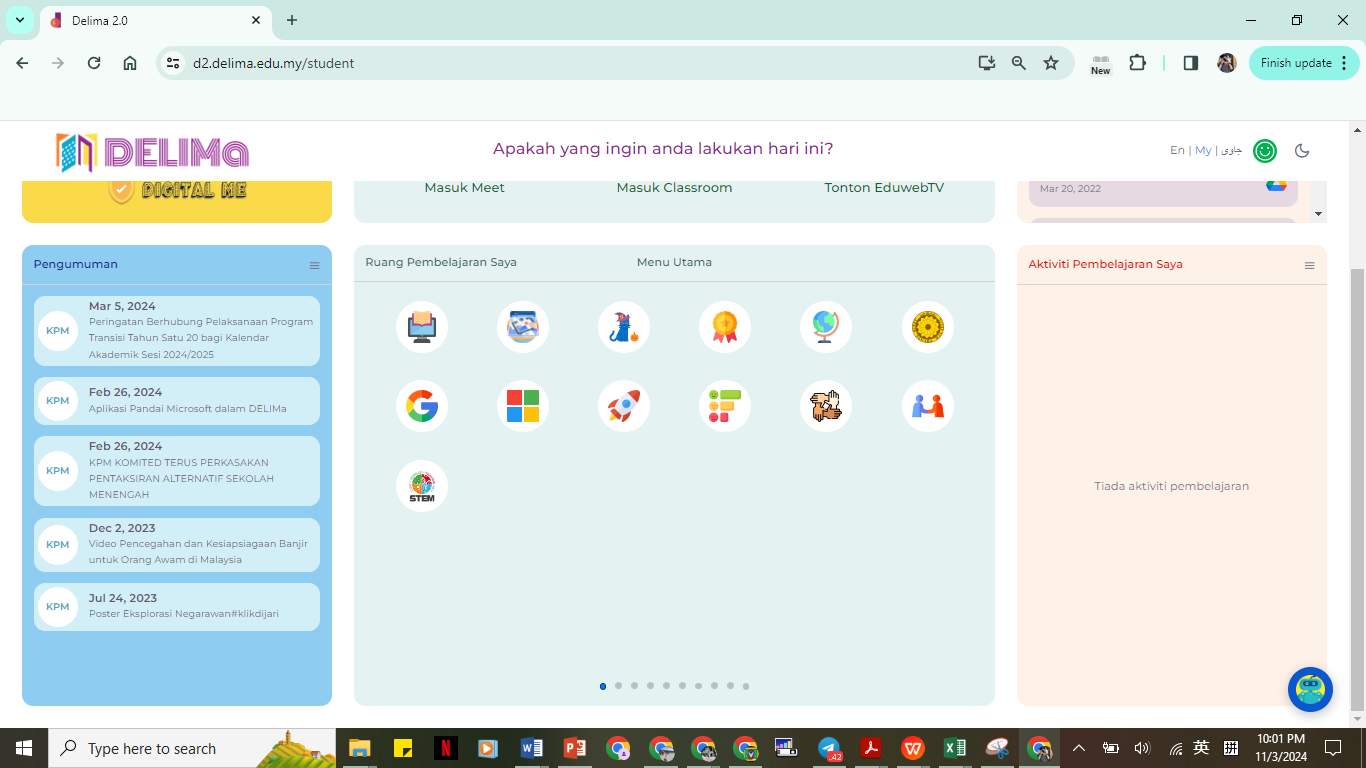 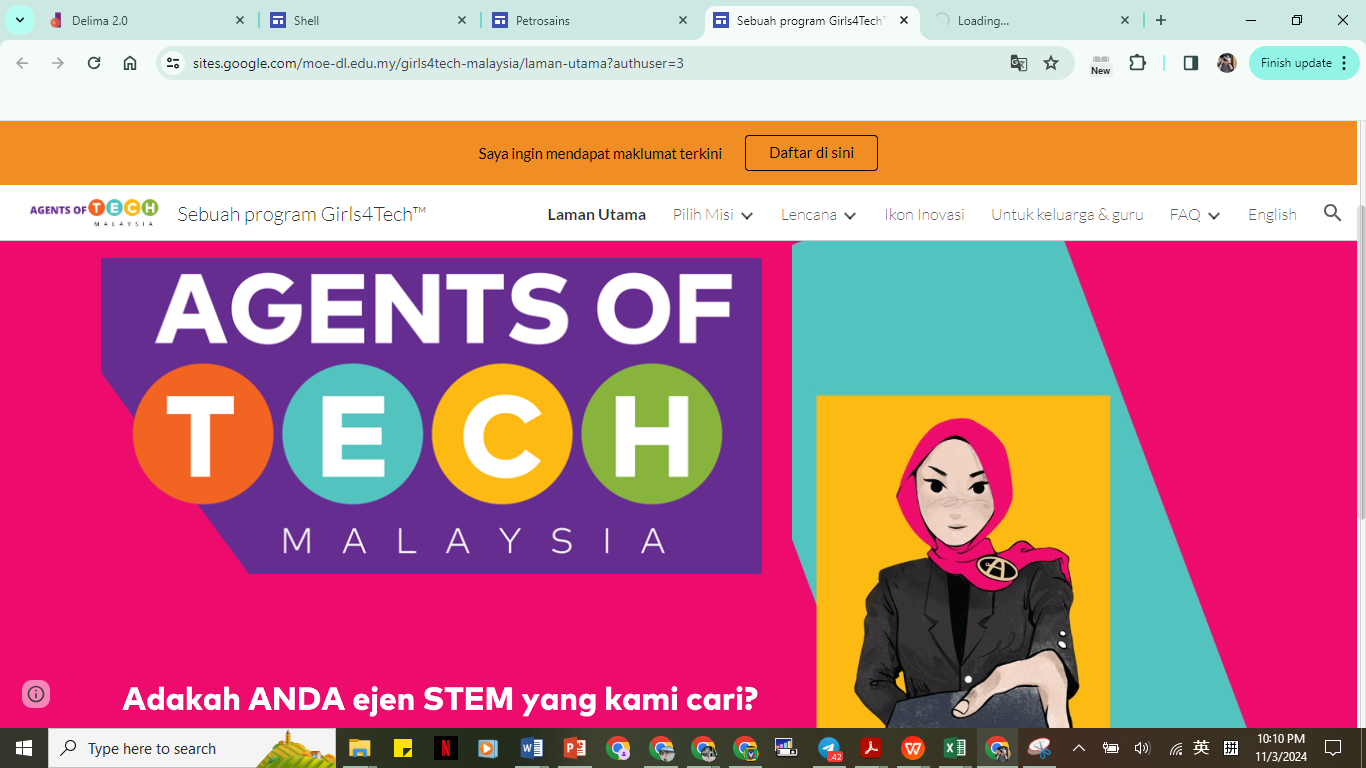 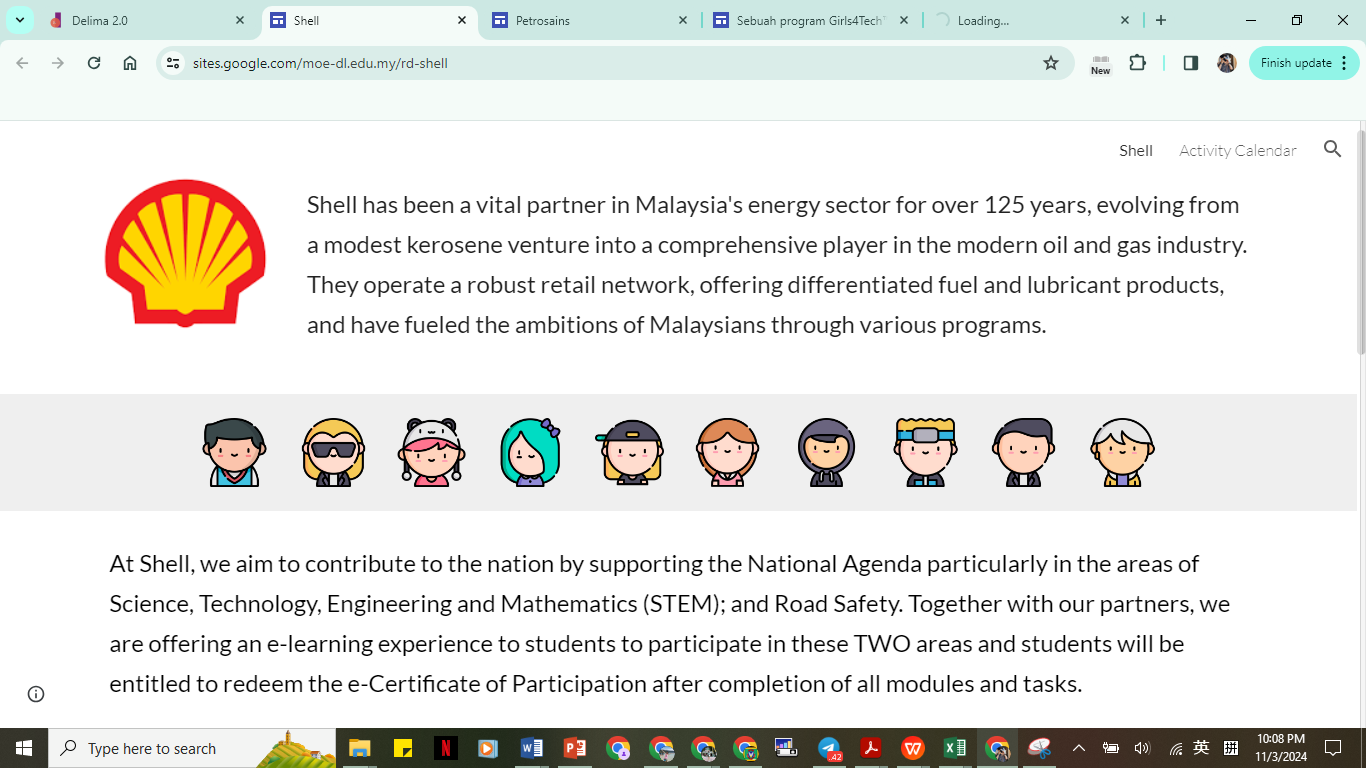 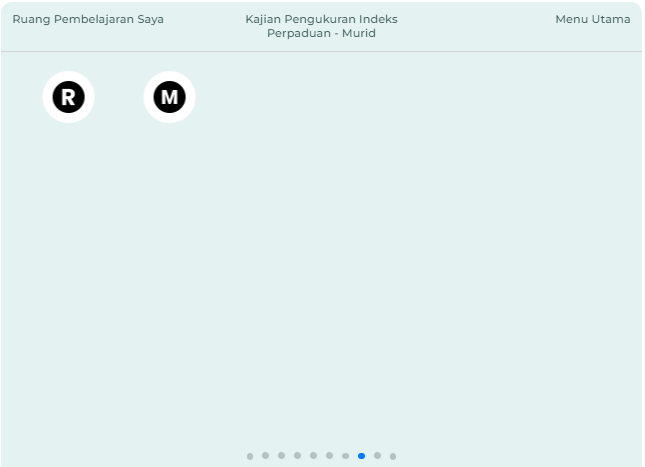 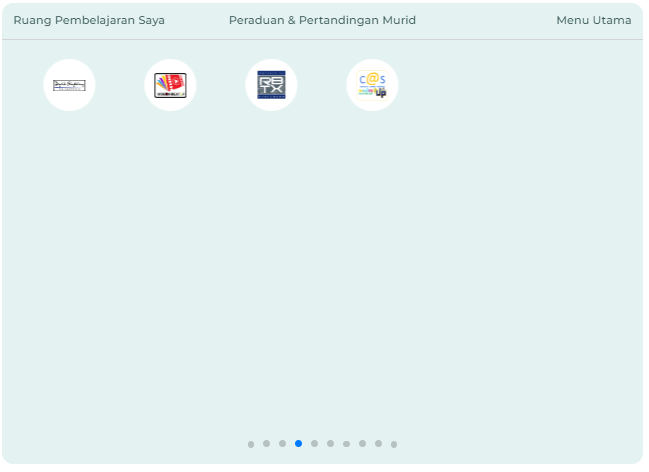 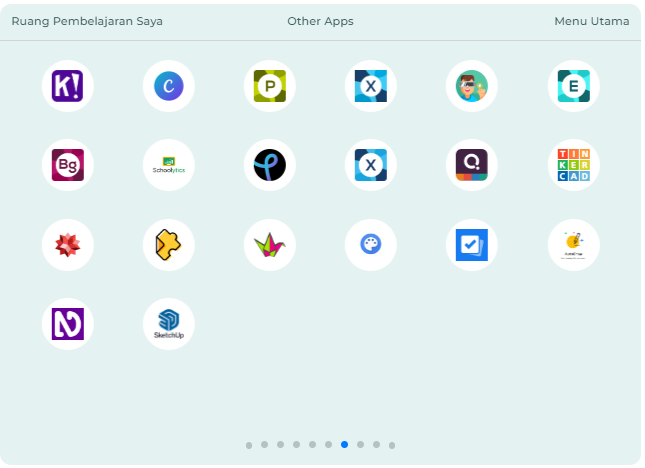 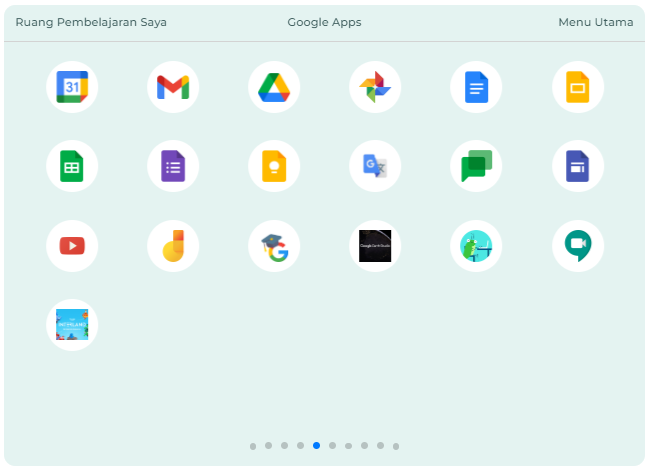 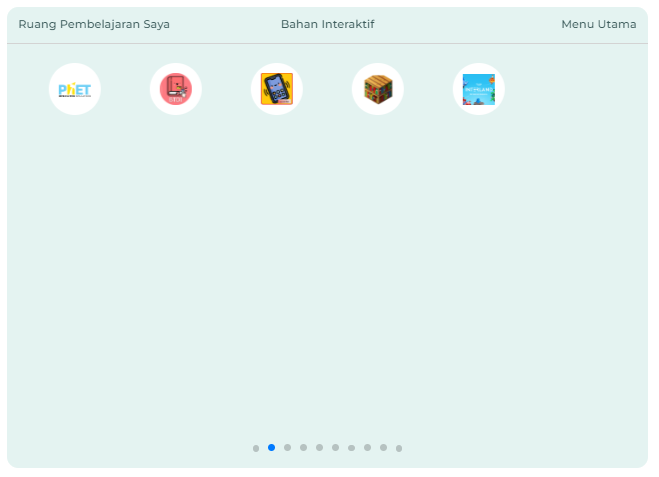 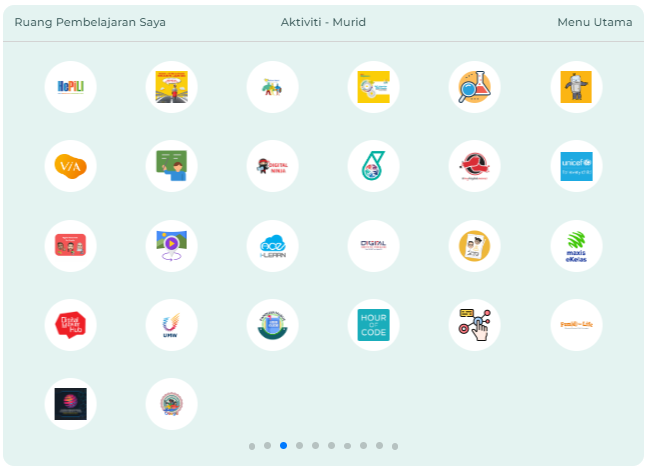 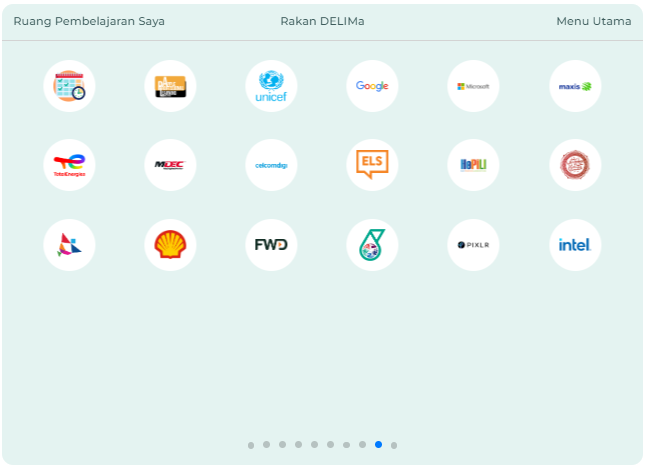 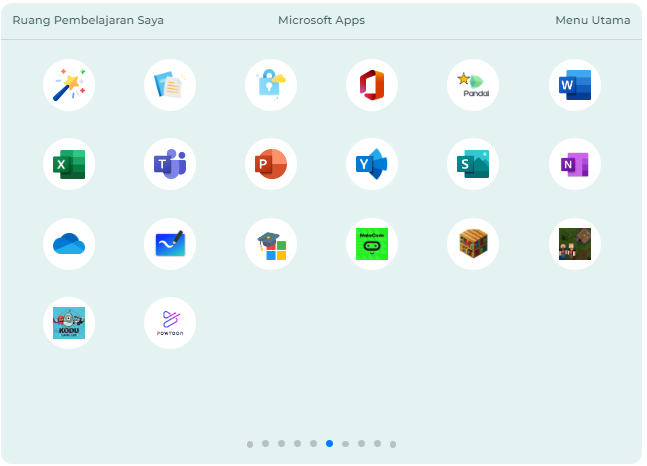 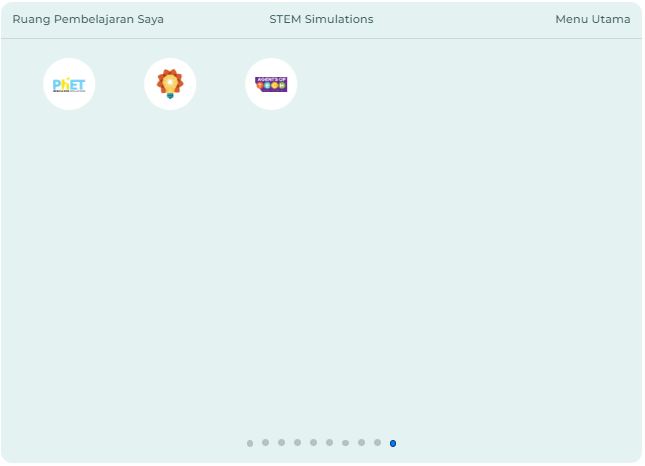 Click
Click
Hope you all enjoy explore DELIMa
School Website: https://smstpatrick.my/